C7082 Techniques in Machine Learning and AI
Ed Harris
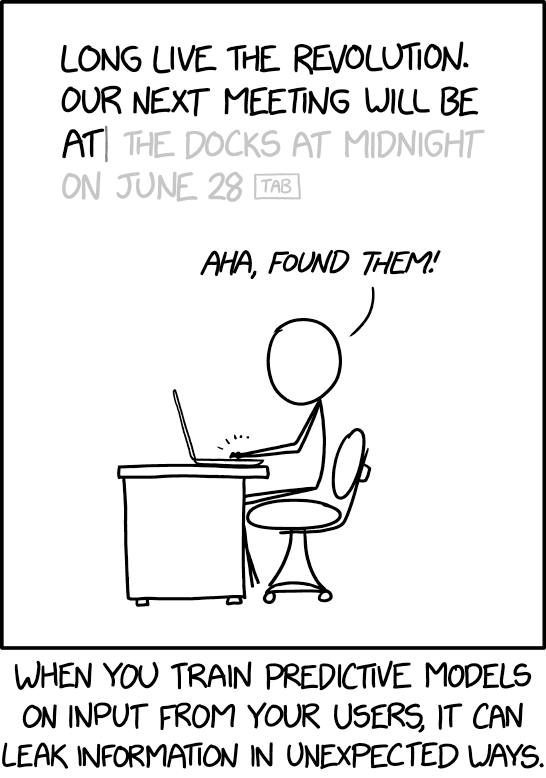 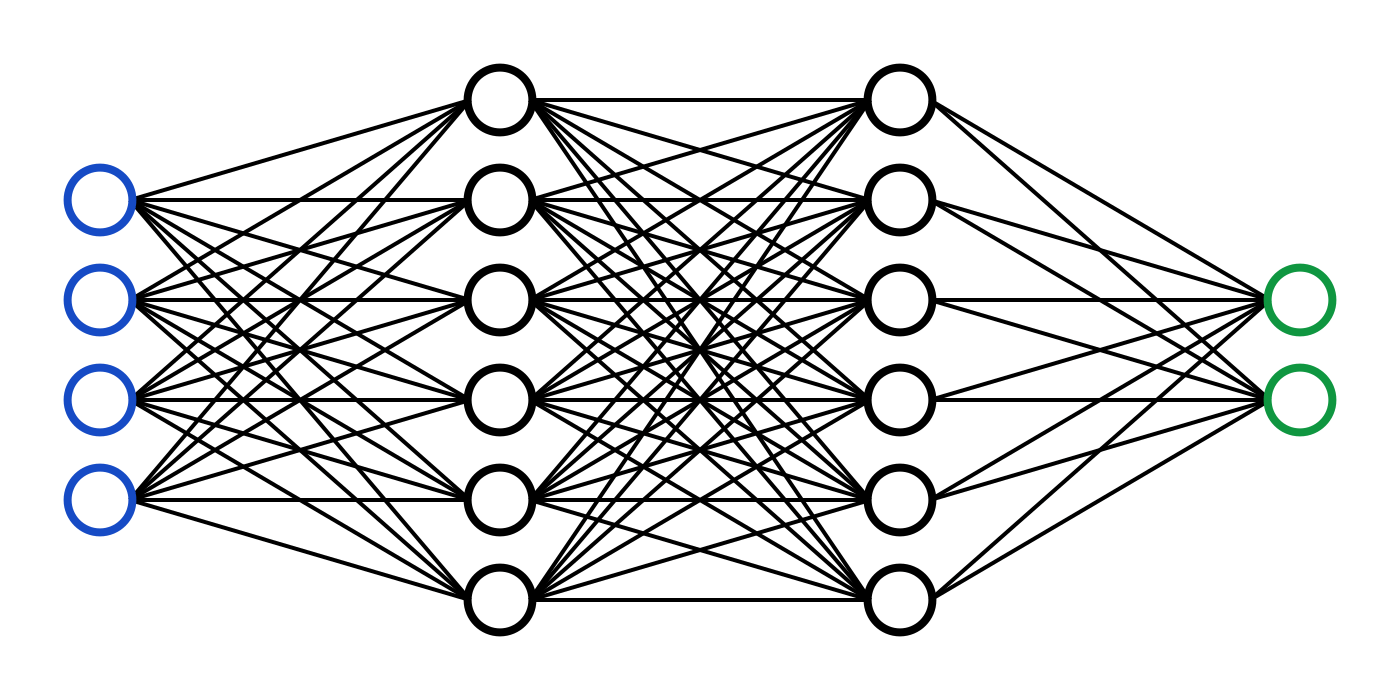 03 Probability
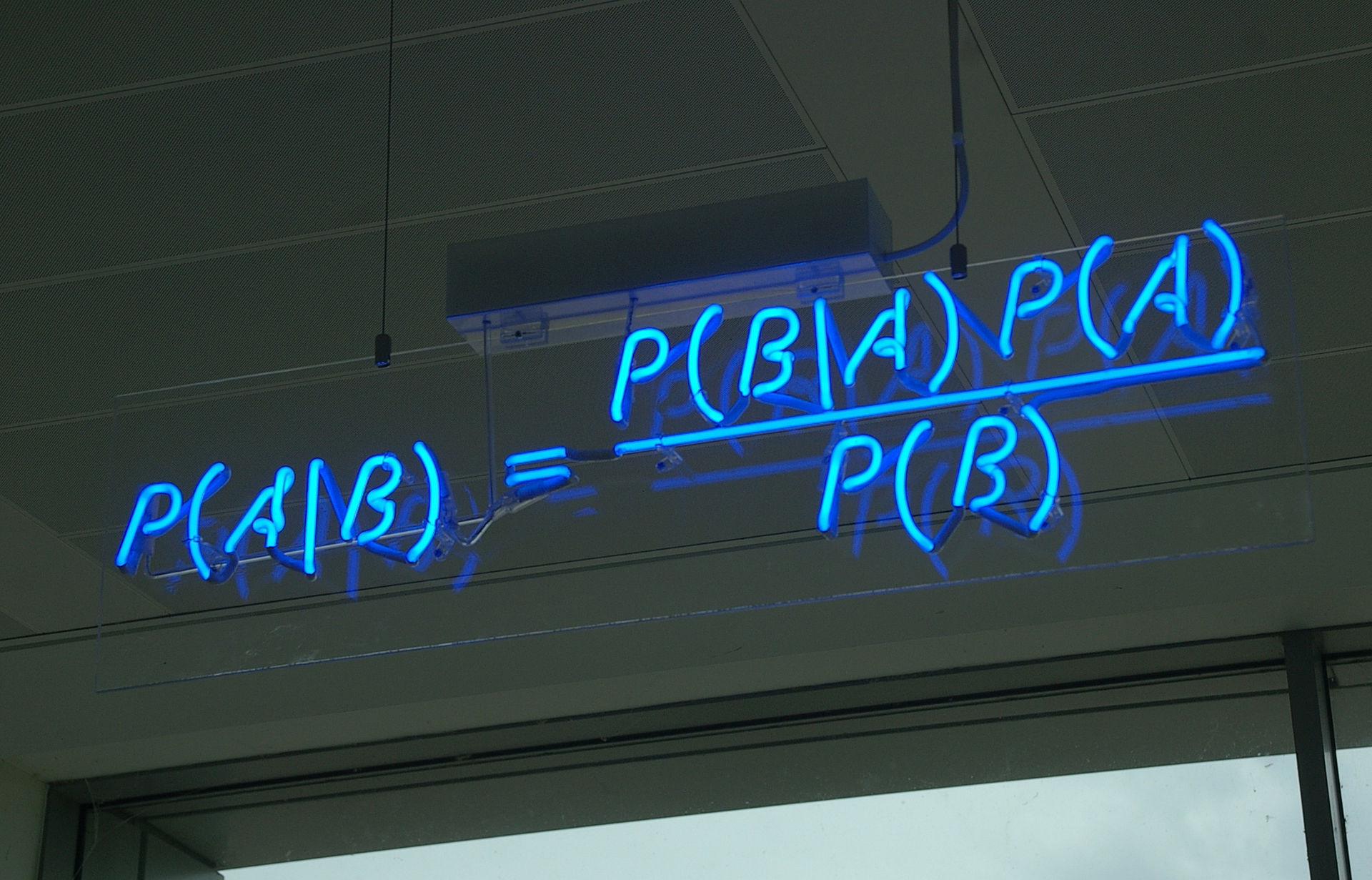 Probability Mass Function
The domain of P must be the set of all possible states of x.
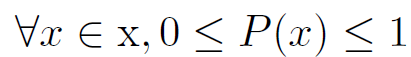 An impossible event has probability 0 and no state can  be less probable than that. Likewise, an event that is guaranteed to happen  has probability 1, and no state can have a greater chance of occurring.
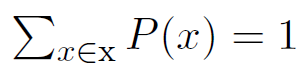 We refer to this property as being normalized.	Without this property, we could obtain probabilities greater than one by computing  the probability of one of many events occurring.
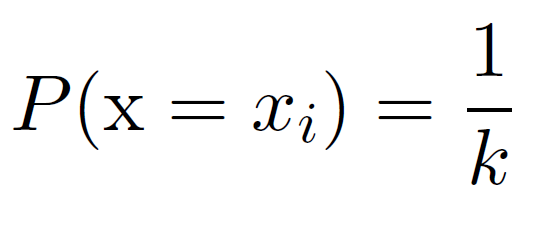 Example: uniform distribution:
Probability Density Function
The domain of p  must be the set of all possible states of x


Note  that we  do  not require p(x) < 1
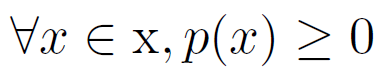 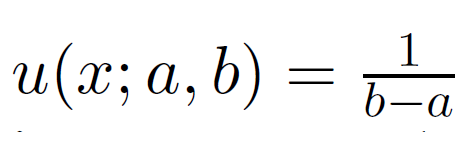 Example: uniform distribution:
Computing Marginal  Probability with the Sum Rule
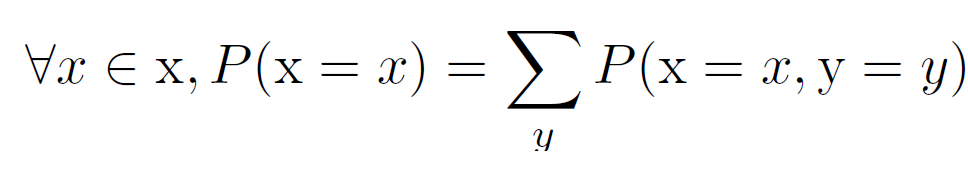 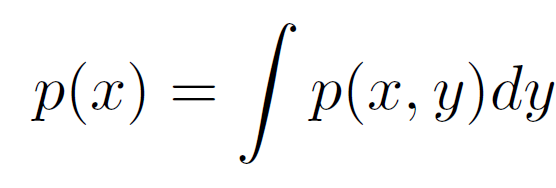 Conditional Probability
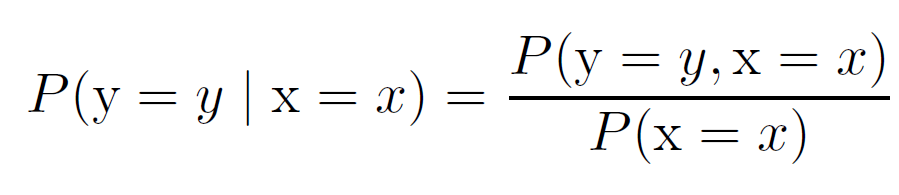 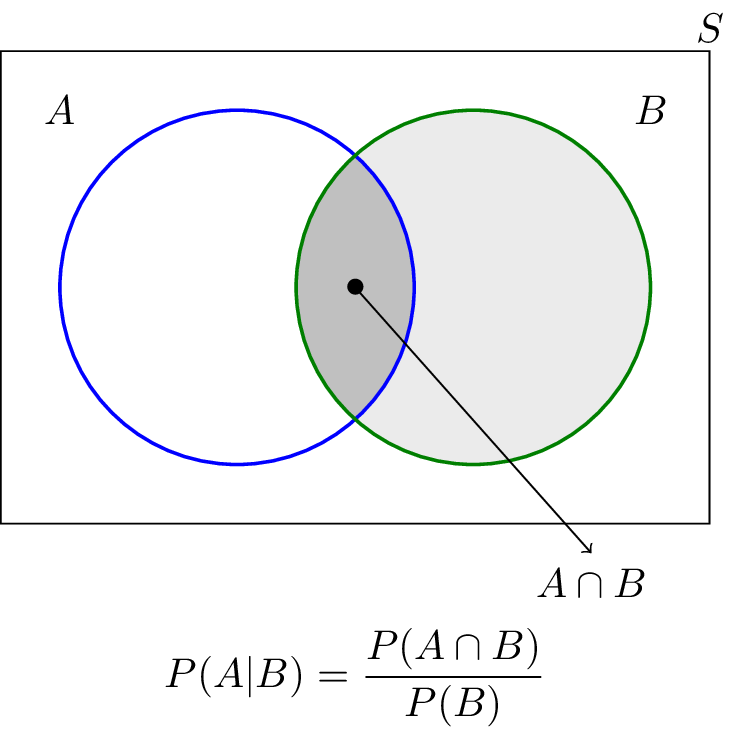 Chain Rule of Probability
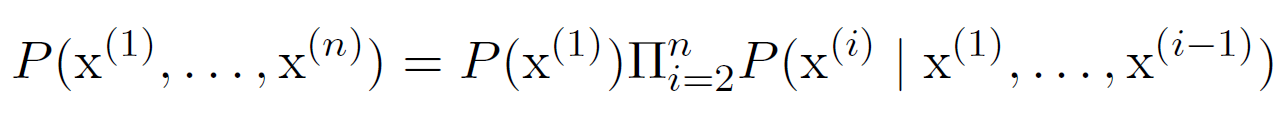 Permits the calculation of any member of the joint distribution of a set of random variables using only conditional probabilities
Ex: Probability of yellow ball…
Independence
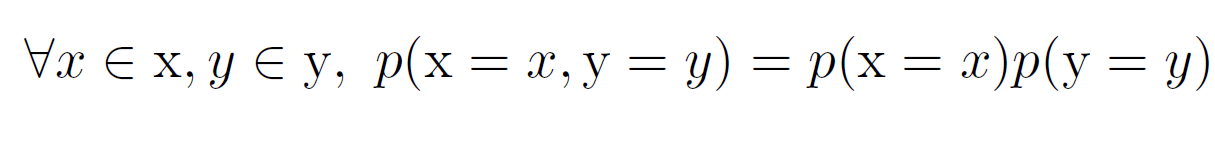 Two events are independent, statistically independent, or stochastically independent if the occurrence of one does not affect the probability of occurrence of the other
Conditional Independence
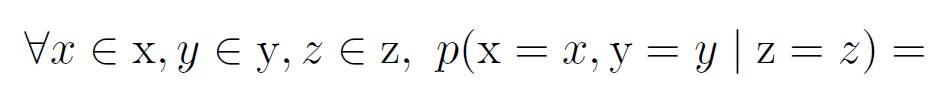 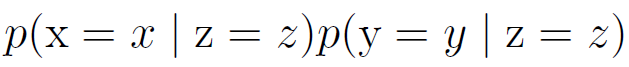 In probability theory, two random events A and B are conditionally independent given a third event C precisely if the occurrence of A and the occurrence of B are independent events in their conditional probability distribution given C.
Expectation
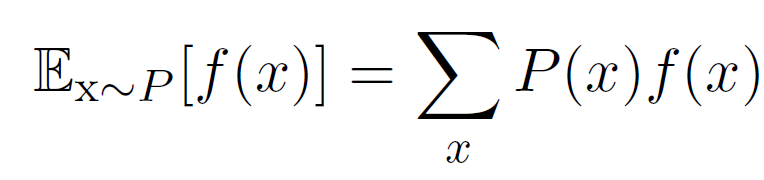 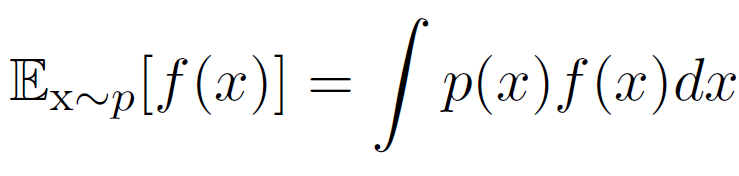 Linearity of expectations:
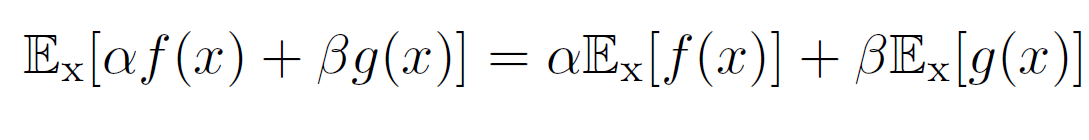 Two factories make light bulbs. Factory X bulbs last an average of 5000 hours, factory Y bulbs last an average of 4000 hours. Factory X supplies 60% of the total bulbs available. What is the expected length of time that a purchased bulb will work for?

Applying the law of total expectation, we have:
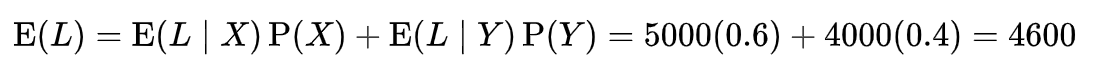 Variance and Covariance
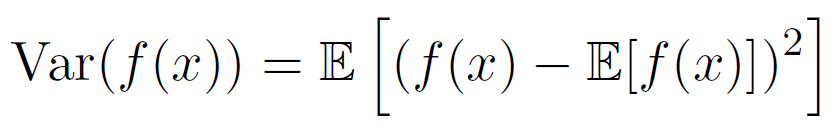 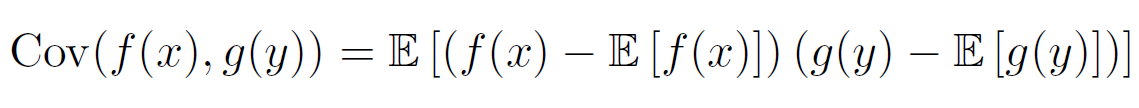 Covariance matrix:
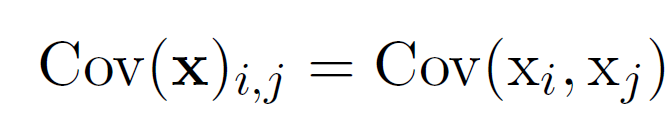 Bernoulli Distribution
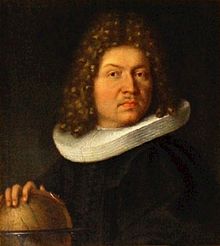 The Bernoulli distribution, named after Swiss mathematician Jacob Bernoulli, is the discrete probability distribution of a random variable which takes the value 1 with probability p and the value 0 with probability q=1-p. 

Less formally, it can be thought of as a model for the set of possible outcomes of any single experiment that asks a yes–no question.
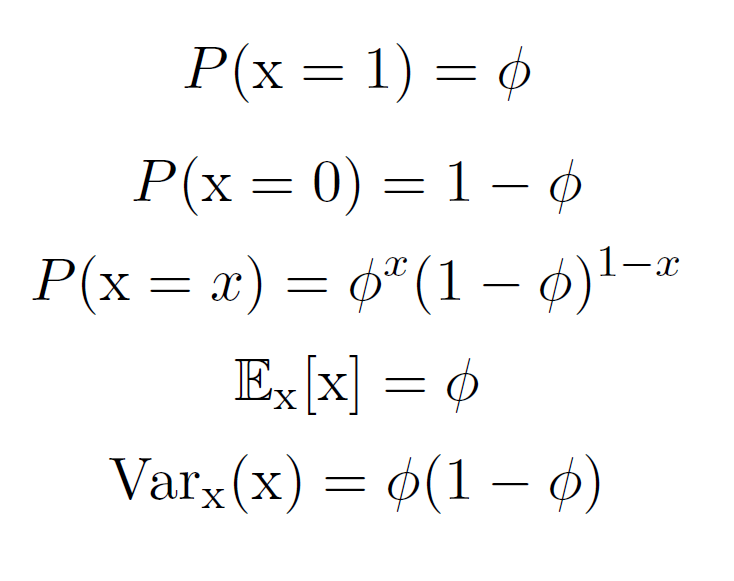 Gaussian Distribution
(the standard Gaussian dist)
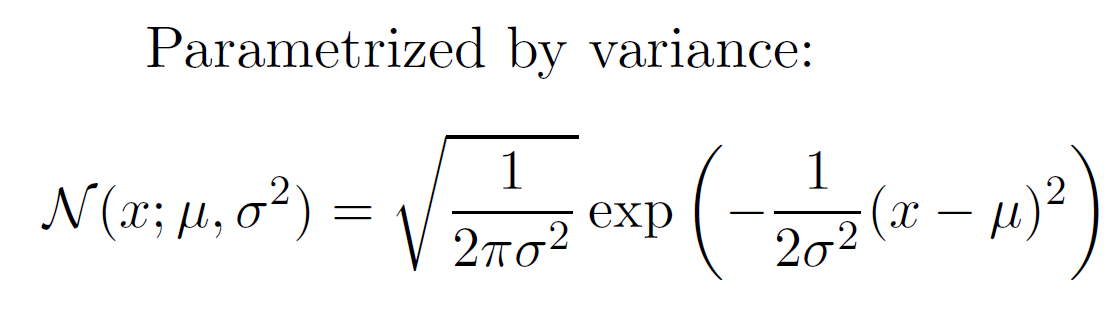 Some authors advocate using the precision, as the parameter defining the width of the distribution, instead of the std deviation or the variance. The precision is normally defined as the reciprocal of the variance.
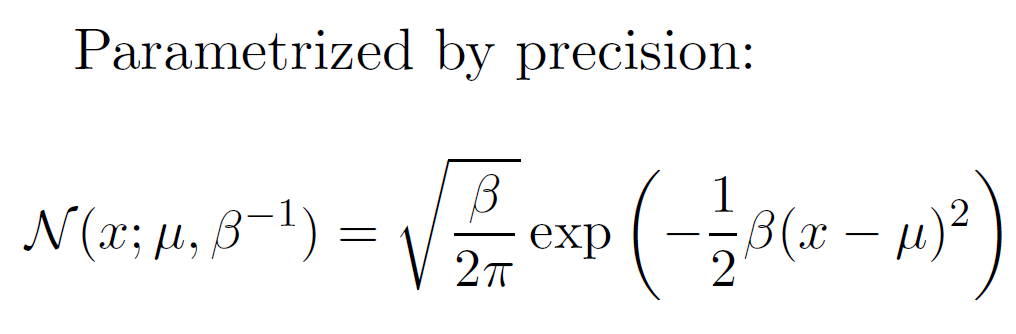 Gaussian Distribution
0.40
0.35
0.30
0.25
0.20
0.15
0.10
0.05
Maximum at x = µ
Inflection points at
x = µ ± a
p(x)
0.00
-2.0
-1.5
-1.0
Multivariate Gaussian
Parametrized by covariance matrix:
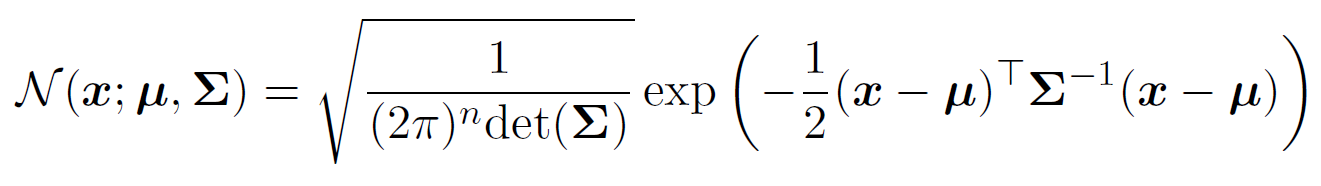 Parametrized by precision matrix:
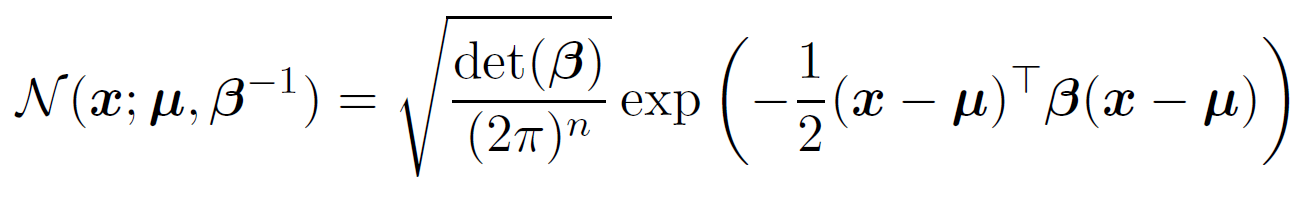 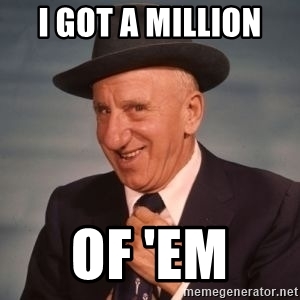 More Distributions
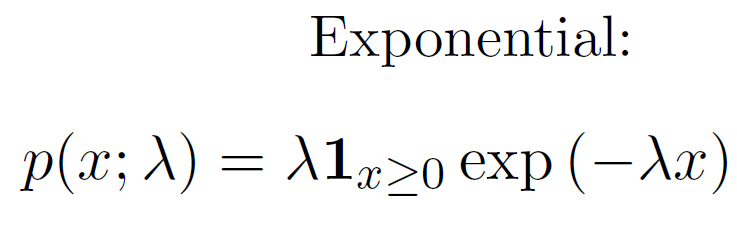 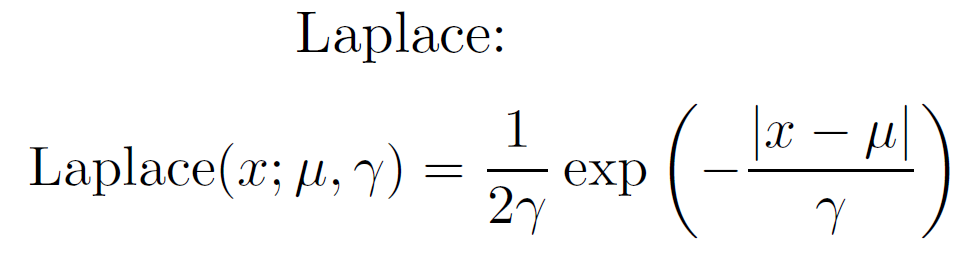 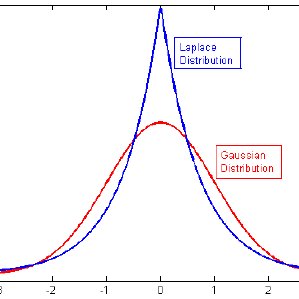 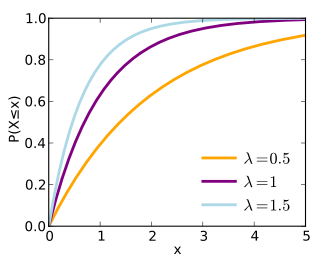 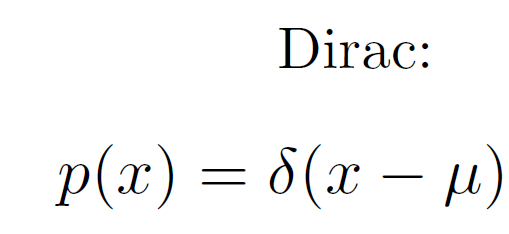 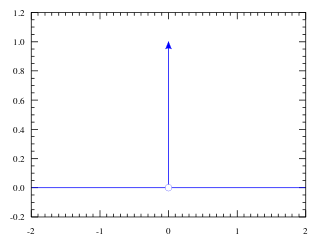 Empirical Distribution
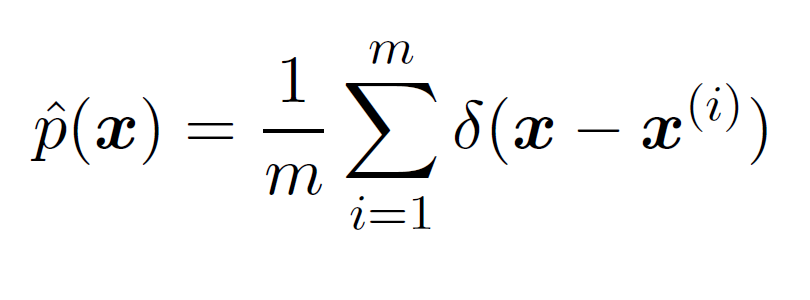 An empirical distribution function is the distribution function associated with the empirical measure of a sample
Mixture Distributions
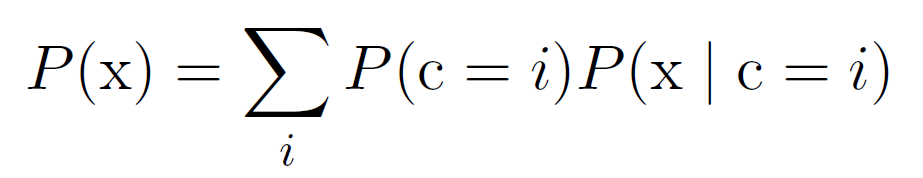 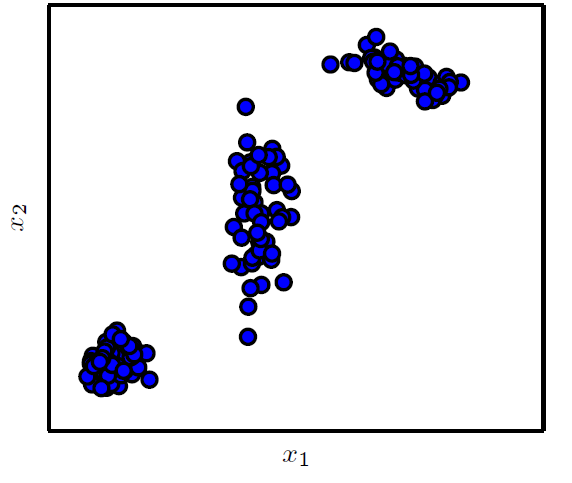 E.g. Gaussian mixture with 3 components
Logistic Sigmoid
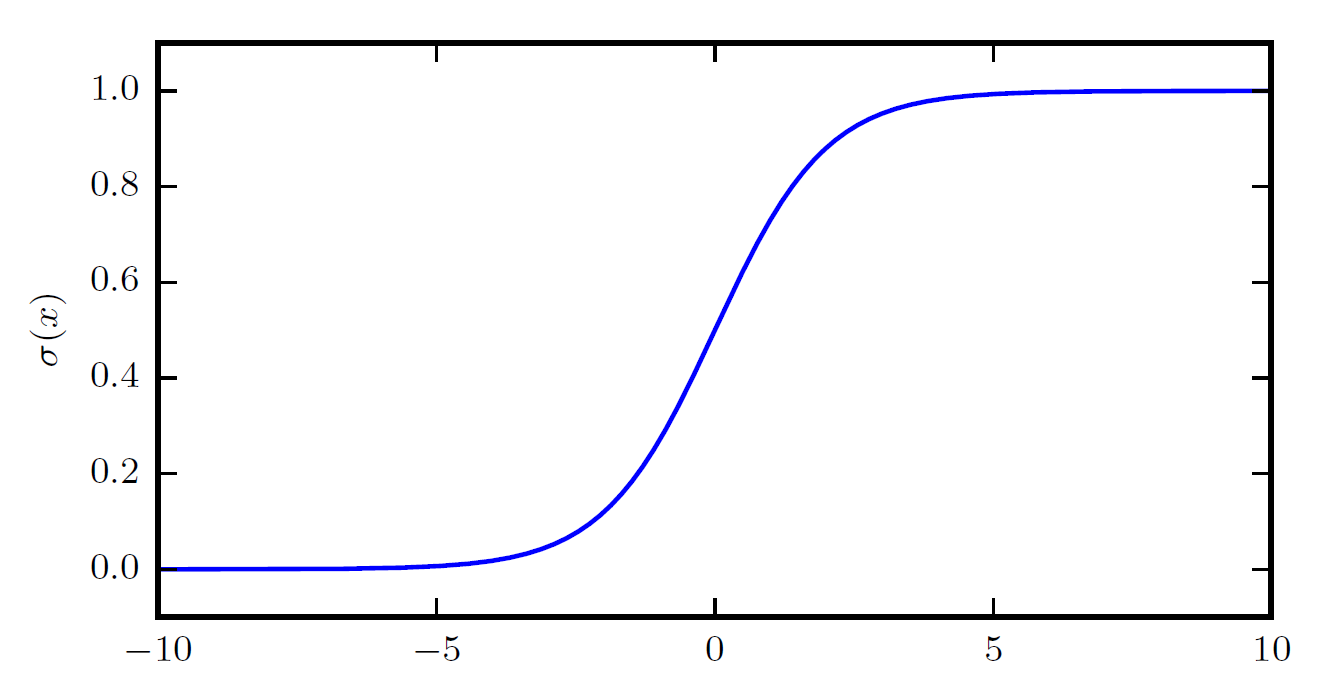 The logistic sigmoid function, commonly used to parametrize Bernoulli distributions
Softplus Function
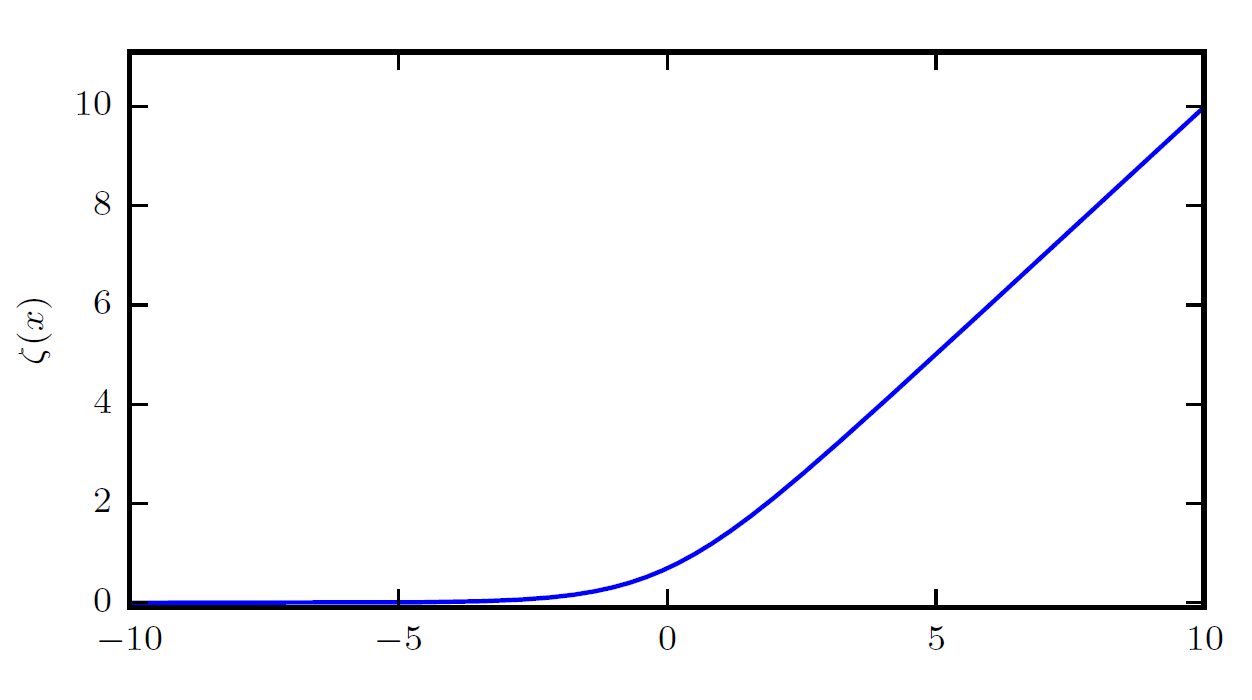 Bayes’ Rule
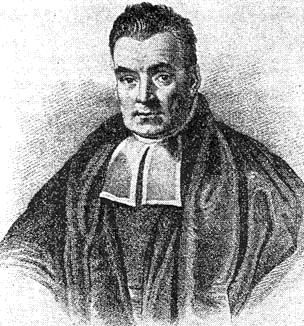 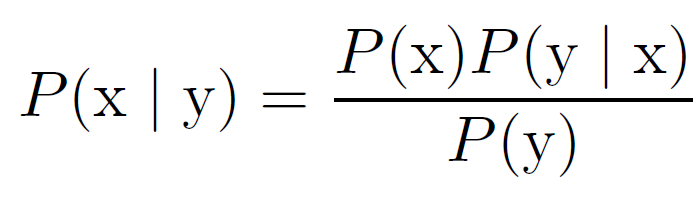 https://machinelearningmastery.com/bayes-theorem-for-machine-learning/
Change of Variables
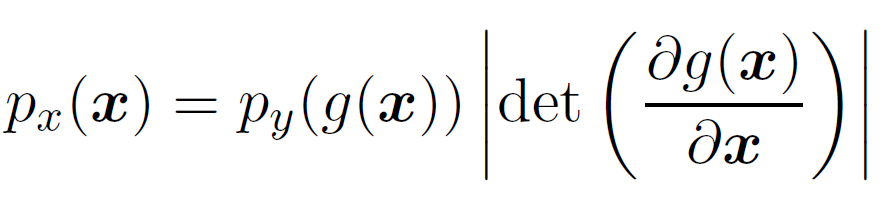 If the probability density function of a random variable (or vector) X is given, it is possible to calculate the probability density function of some variable Y = g(X). This is also called a “change of variable” and is in practice used to generate a random variable using a known (for instance, uniform) random number generator.
Information Theory
Information theory studies the quantification, storage, and communication of information
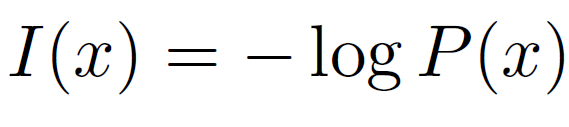 Information:
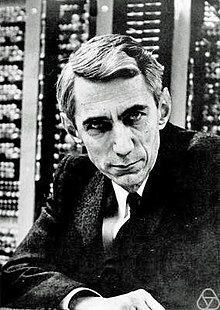 Claude Shannon (also invented circuit design theory in electrical engineering when he was 21 years old, studying his MSc)
Information Theory
The entropy of a random variable is the average level of "information", "surprise", or "uncertainty" inherent in the variable's possible outcomes
Entropy:
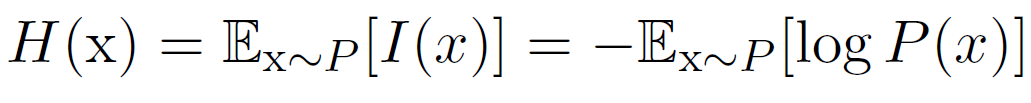 The Kullback–Leibler divergence (also called relative entropy) is a measure of how one probability distribution (here P and Q) is different from a second, reference probability distribution.
KL divergence:
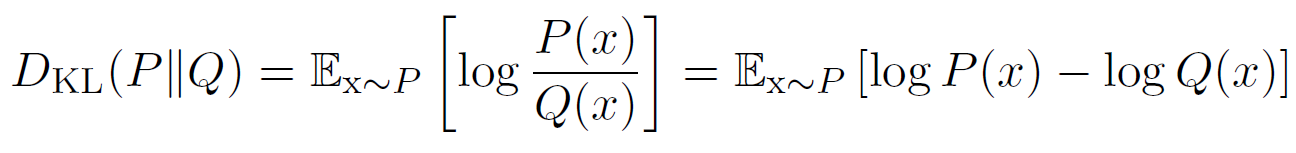 Entropy of a Bernoulli Variable
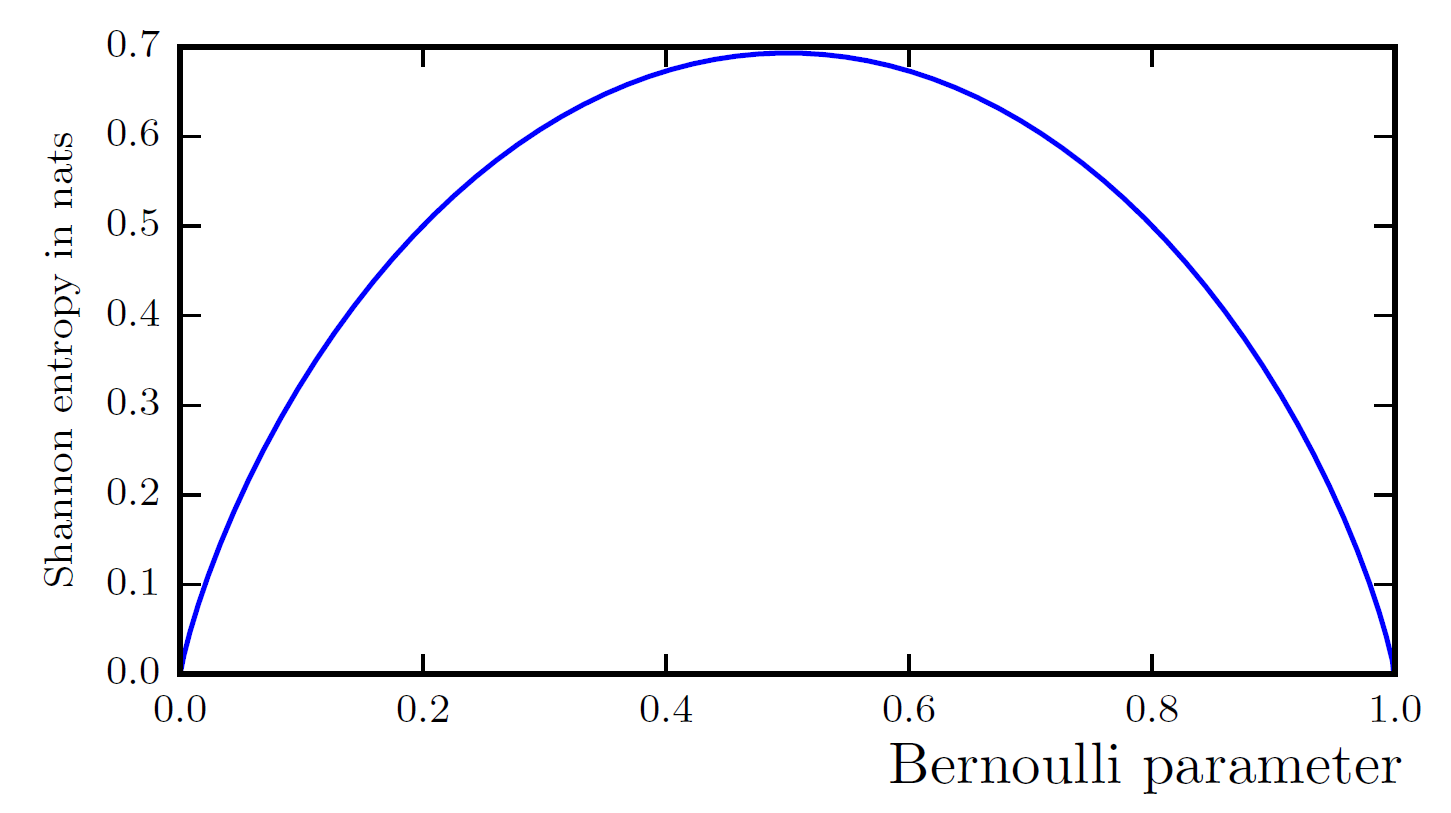 The KL Divergence is  Asymmetric
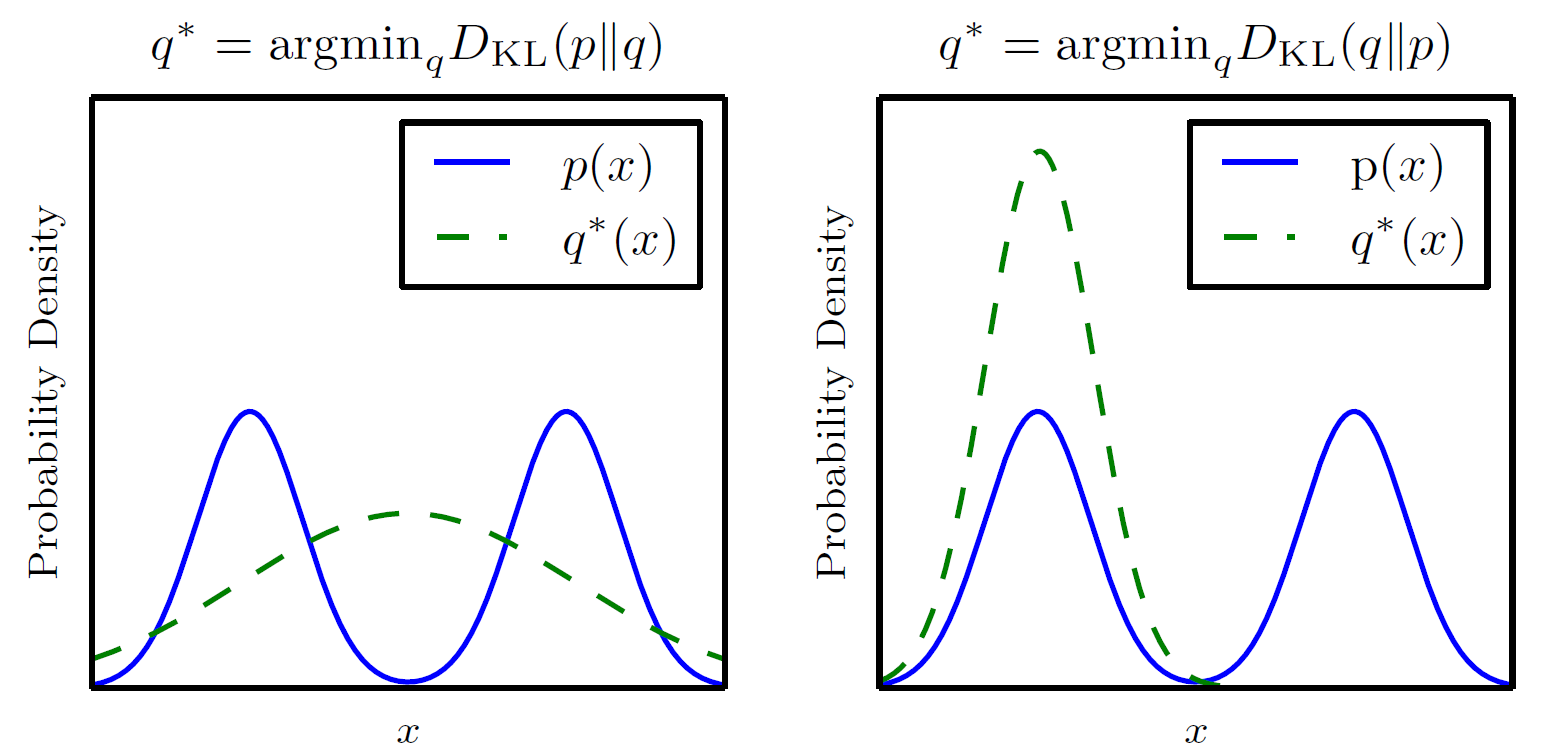 Directed Model
Granger Graphs are used to represent the “directed model”, that infers causality amongst variable nodes
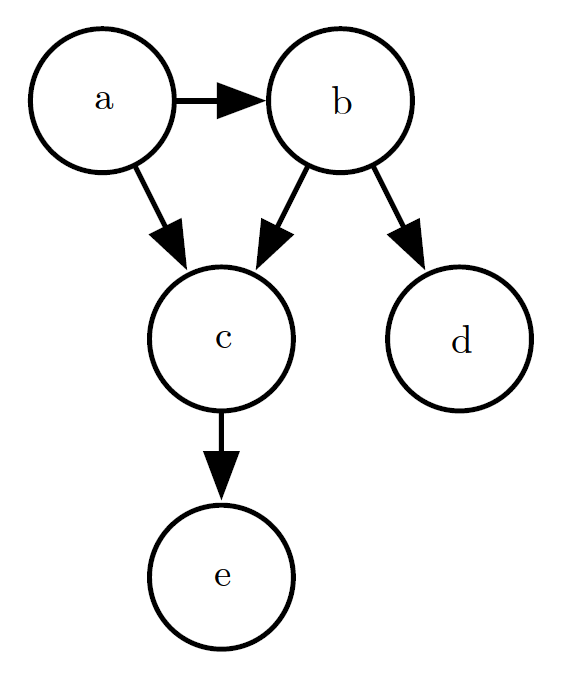 Directed information is a measure of the amount of information that flows from the process e.g., X to Y, where X and Y are vectors of length n
Bayesian probability framework
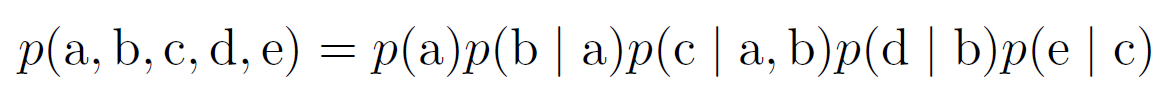 Undirected Model
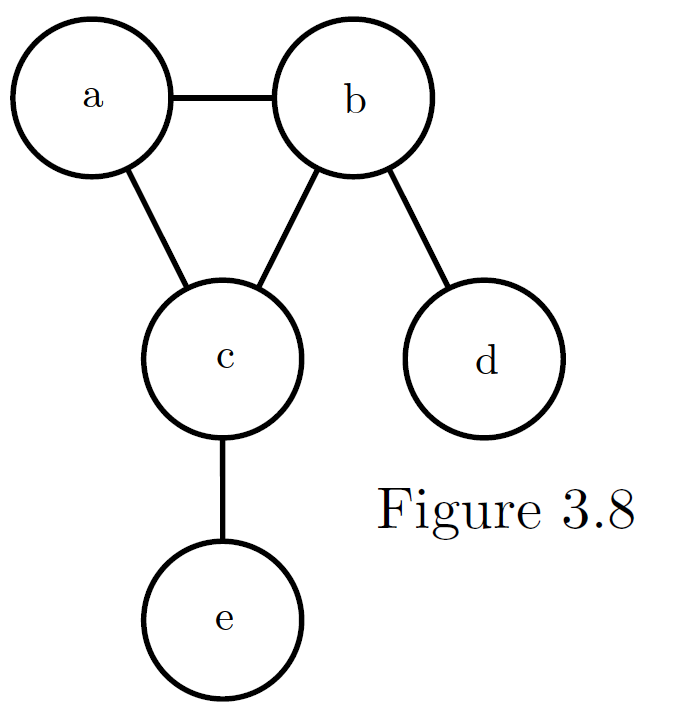 The undirected model infers no causation and can accommodate many more nodes.

Just scratching the surface here…
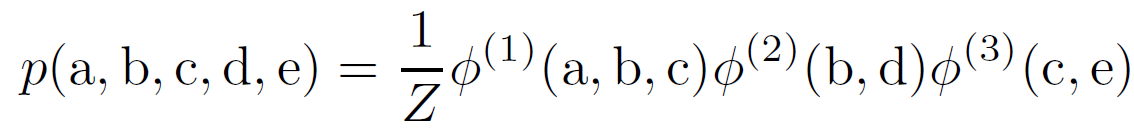